Science
Who is Katherine Johnson?
Miss Simkin
Lesson Agenda
Star words
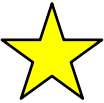 Katherine Johnson’s story
Mapping the story
Telling the story
End of lesson quiz
Credit: Widgit Symbols © - Widgit Software 2002-2020
‹#›
In this lesson, you will need:
Exercise book or paper
Pencil
Brain
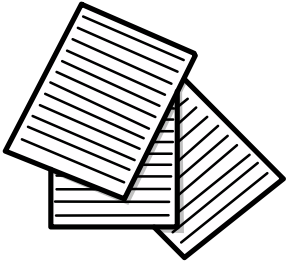 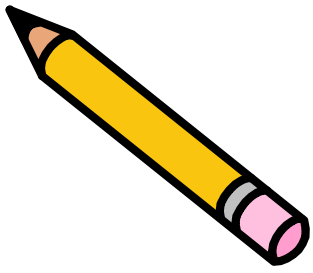 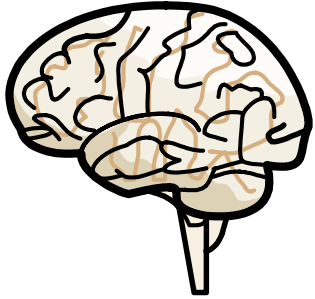 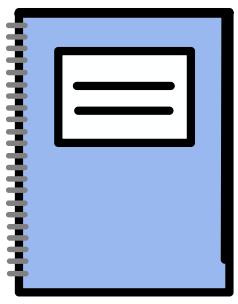 Credit: Widgit Symbols © - Widgit Software 2002-2020
‹#›
Star Words
NASA
calculate
flight path
astronaut
Credit: Widgit Symbols © - Widgit Software 2002-2020
‹#›
Katherine Johnson’s story
‹#›
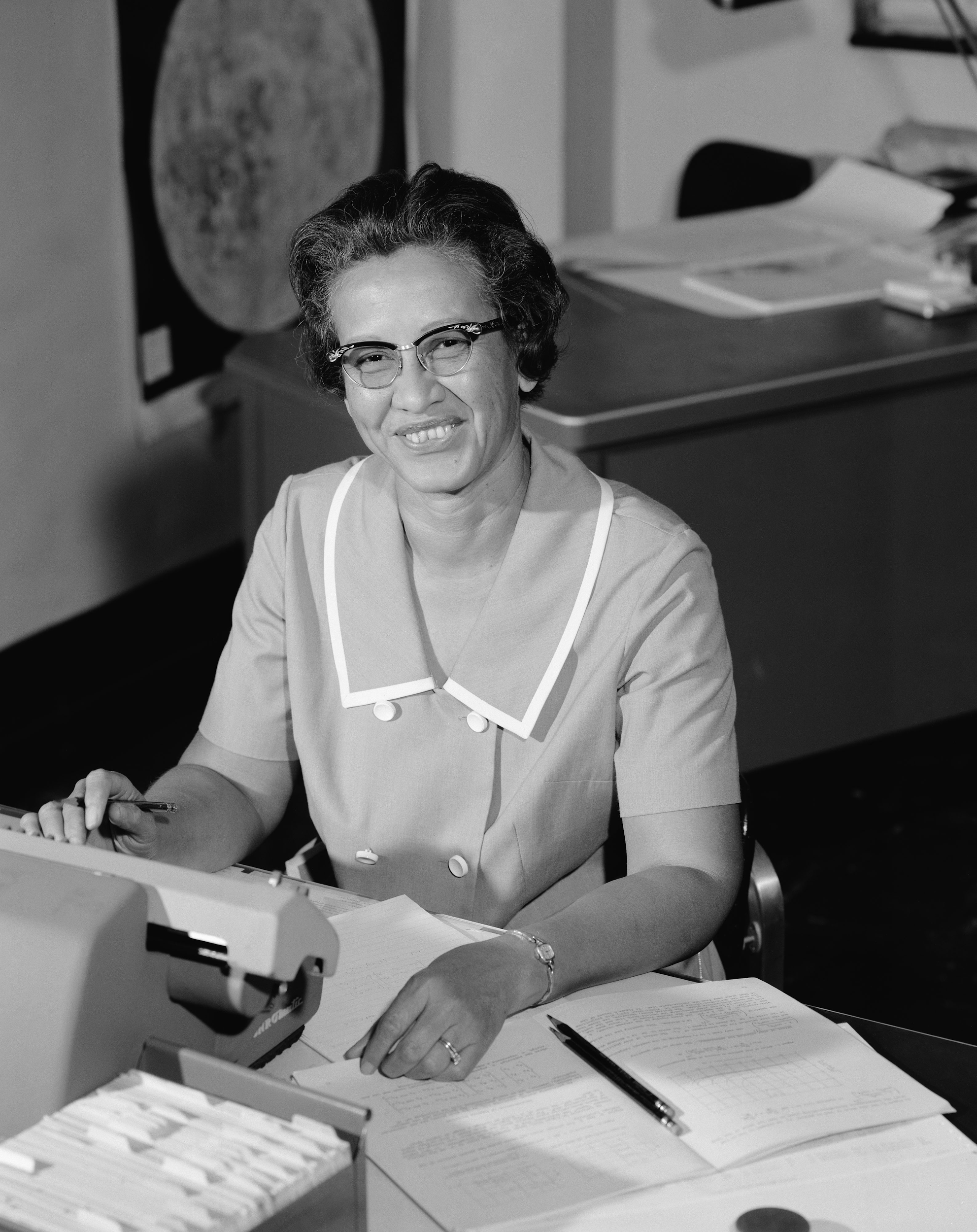 Image: Katherine Johnson at NASA, in 1966, NASA (Wikimedia)
‹#›
‹#›
1)
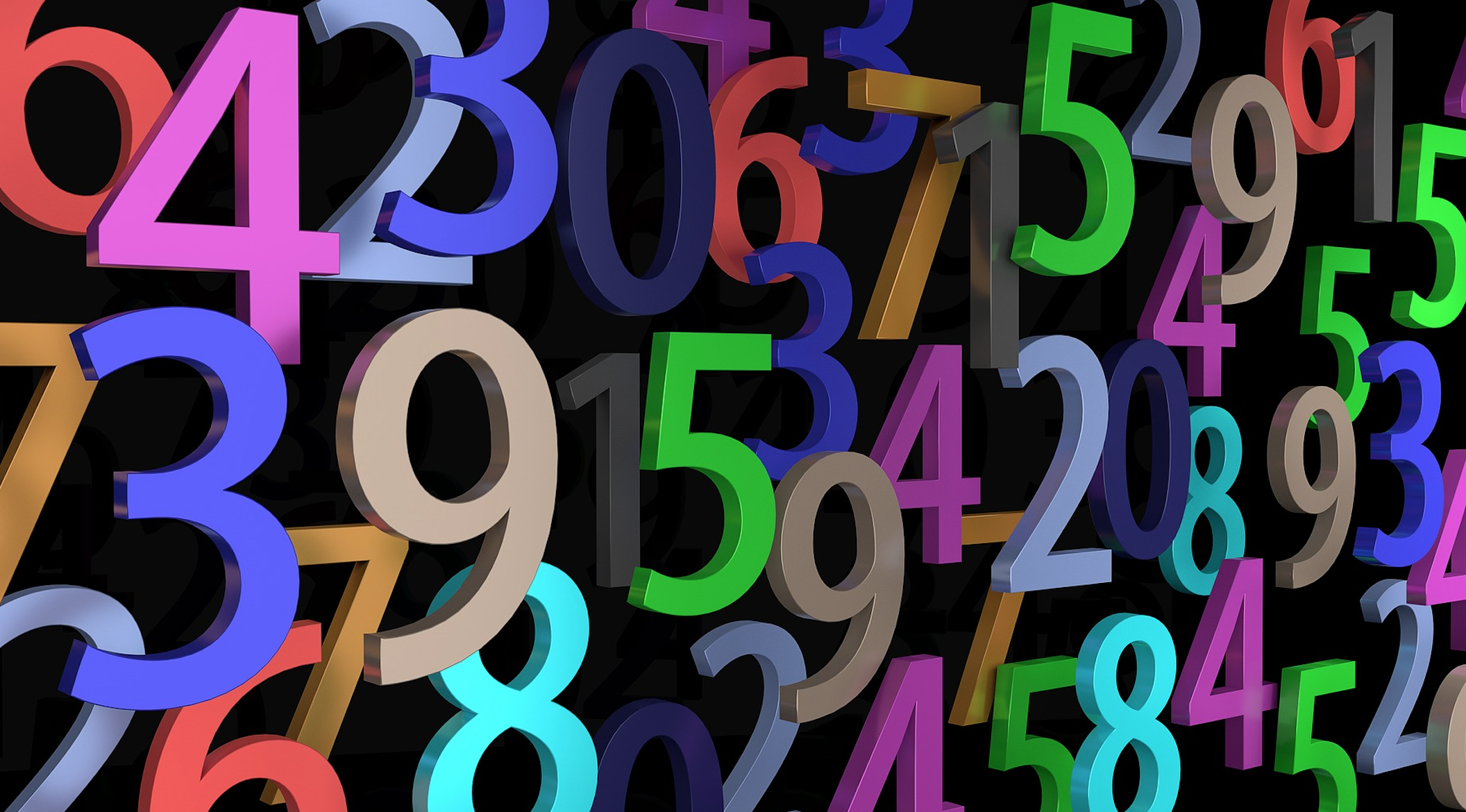 Clever
Skipped 3 years!
Loved maths
Image from Pixabay.
‹#›
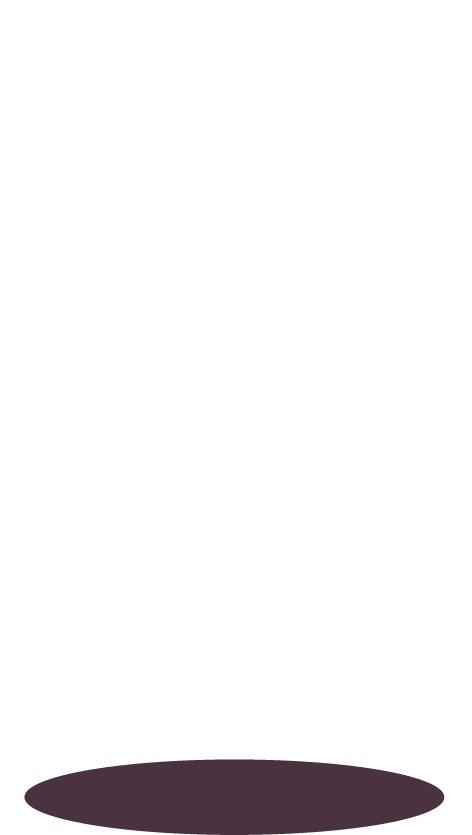 Pause the video to complete your task
What was Katherine’s favourite subject?
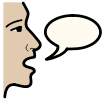 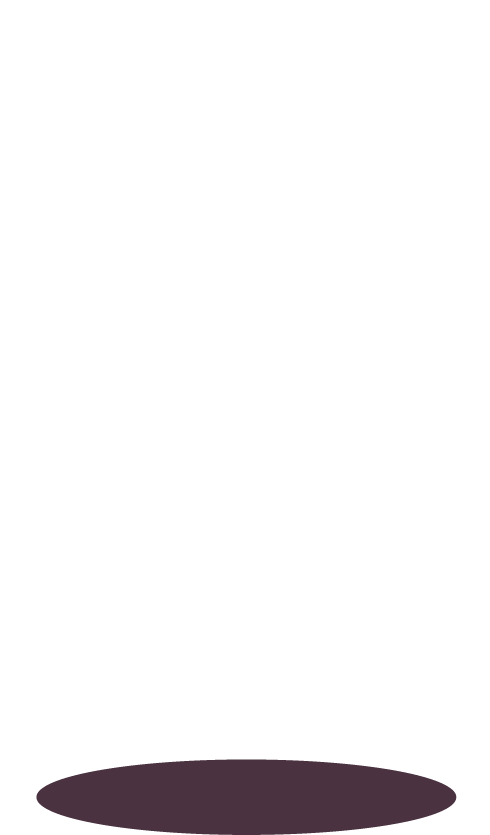 Resume once you’re finished
Credit: Widgit Symbols © - Widgit Software 2002-2020
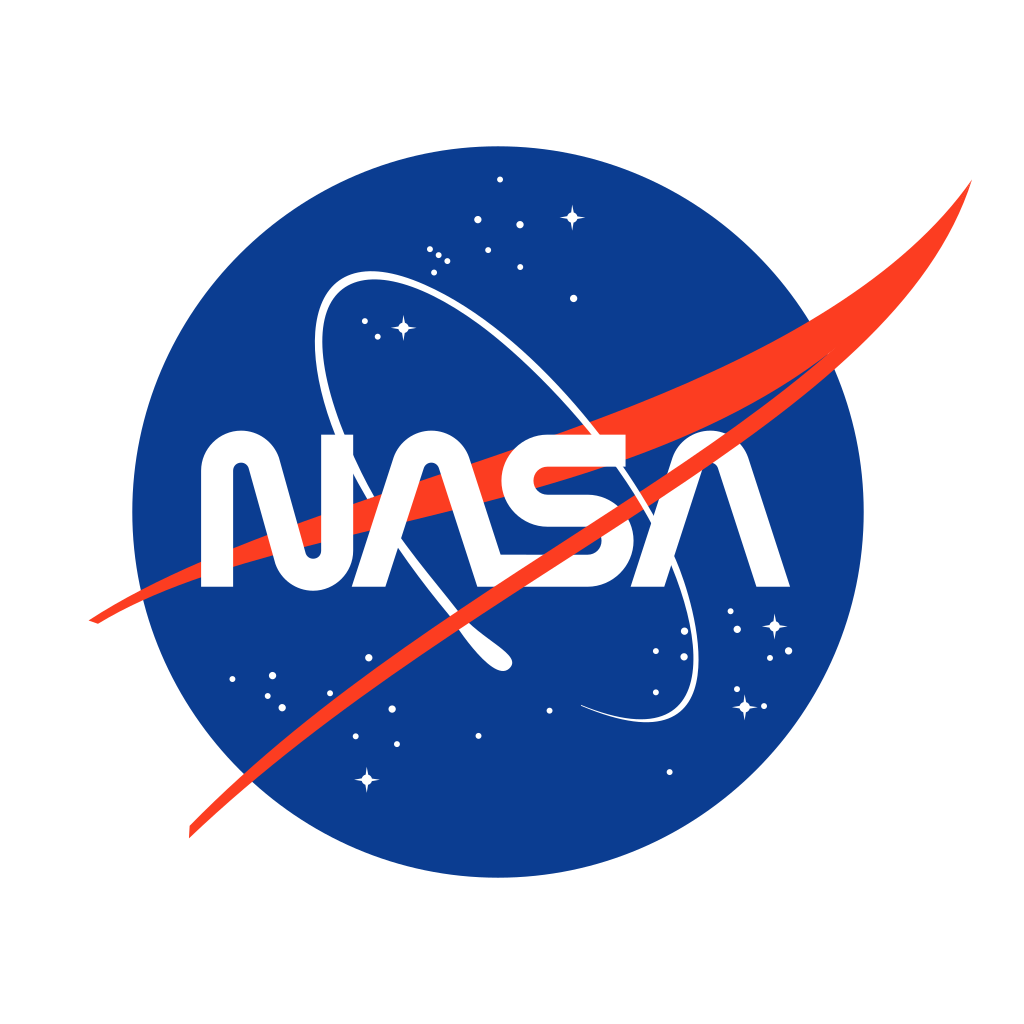 2)
Primary school teacher
‘Computer’ at NASA
Image: NASA Wormball logo,, NASA, Dan Gauthier (Wikimedia)
‹#›
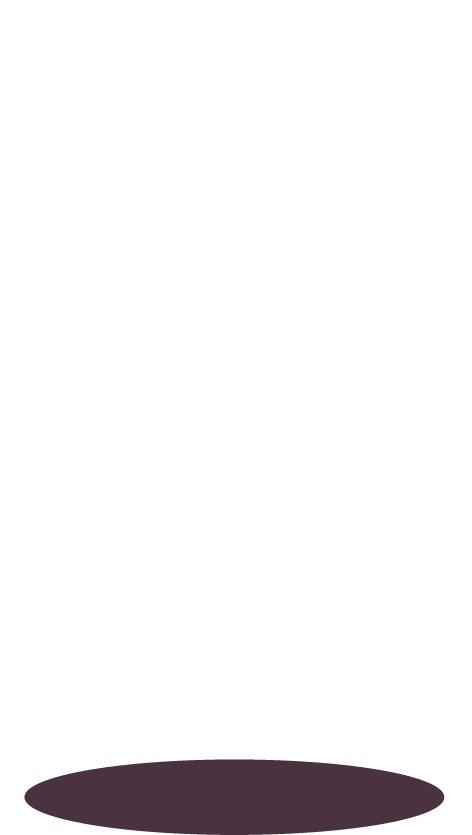 Pause the video to complete your task
What was Katherine’s job at NASA?
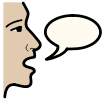 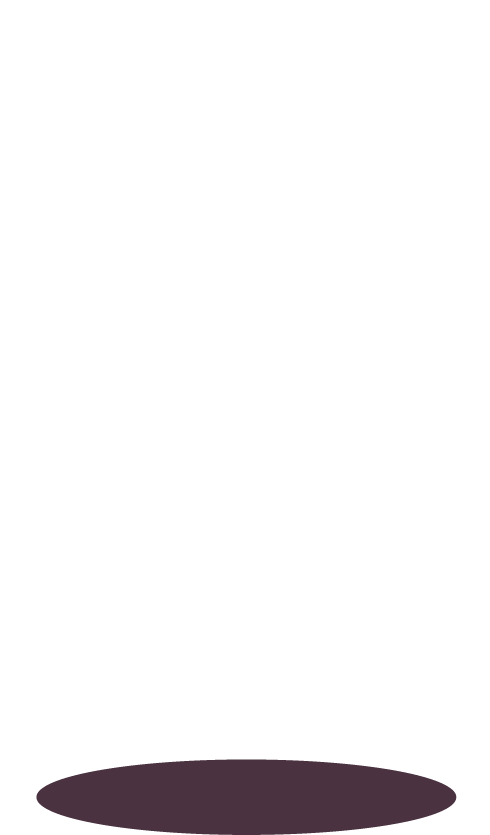 Resume once you’re finished
Credit: Widgit Symbols © - Widgit Software 2002-2020
3)
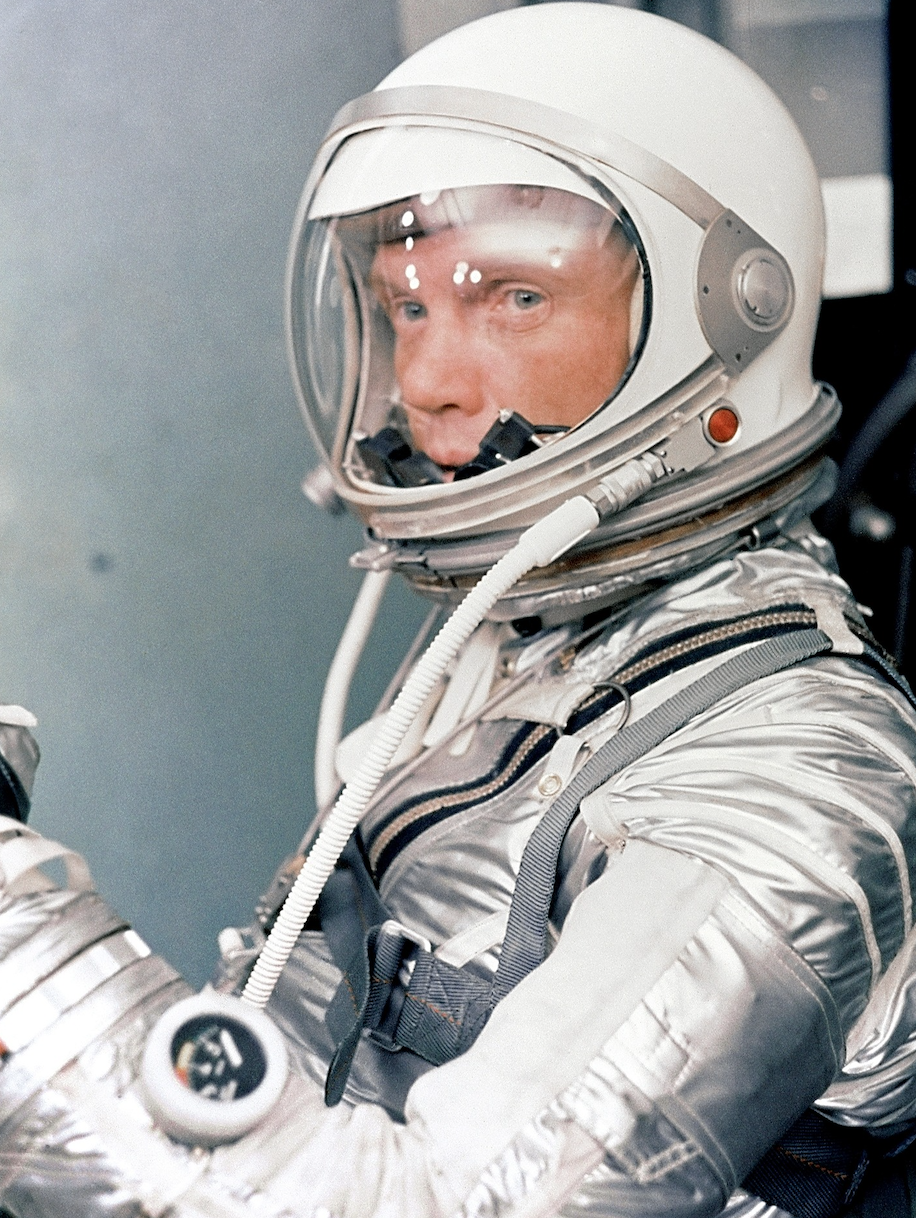 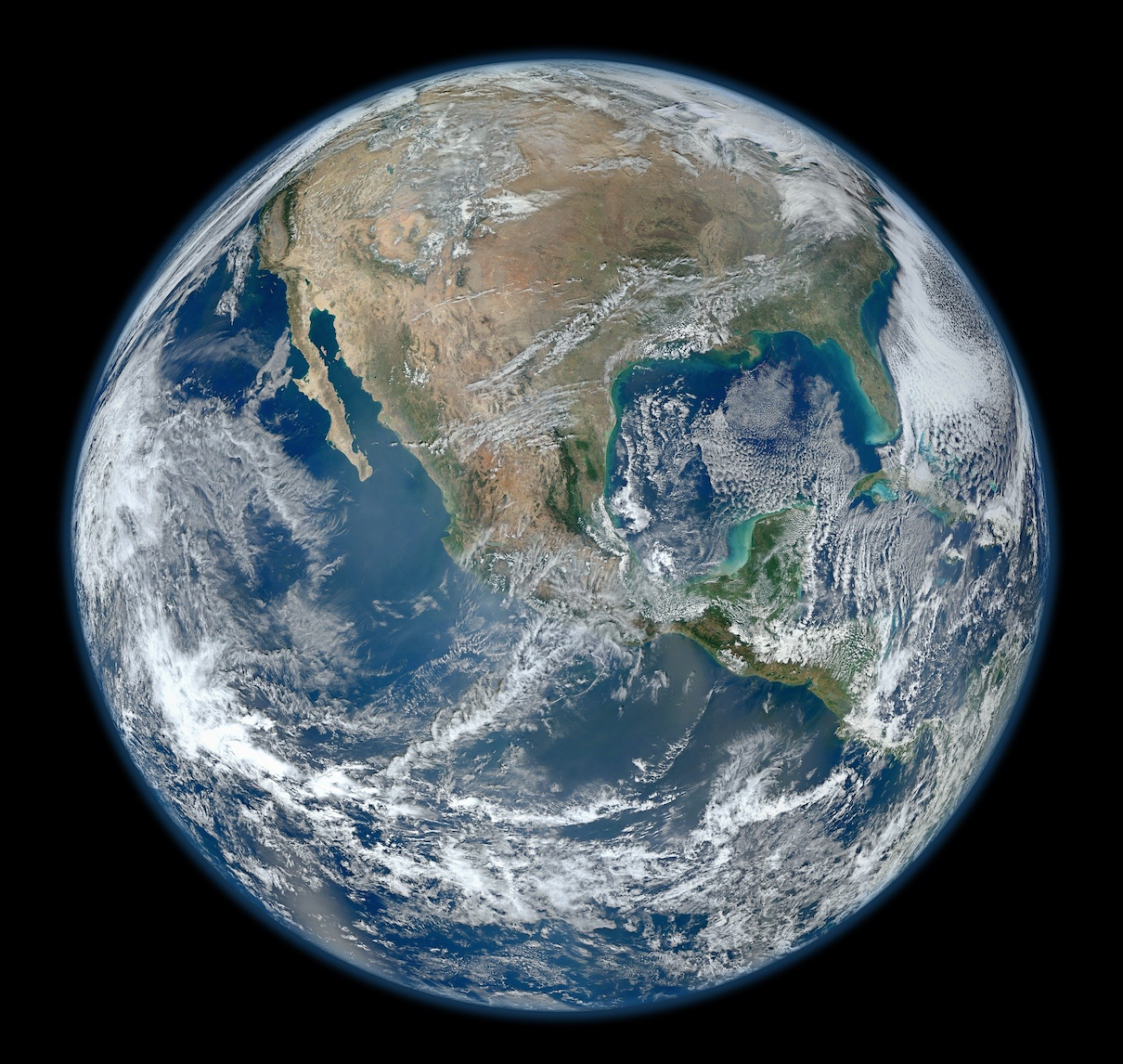 x3
Project Mercury
Calculated flight path
John Glenn
Images from Pixabay.
‹#›
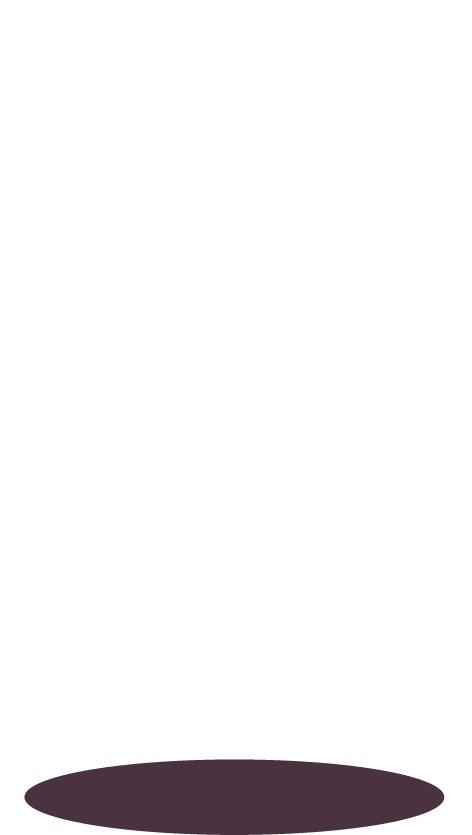 Pause the video to complete your task
What was project Mercury’s mission?
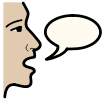 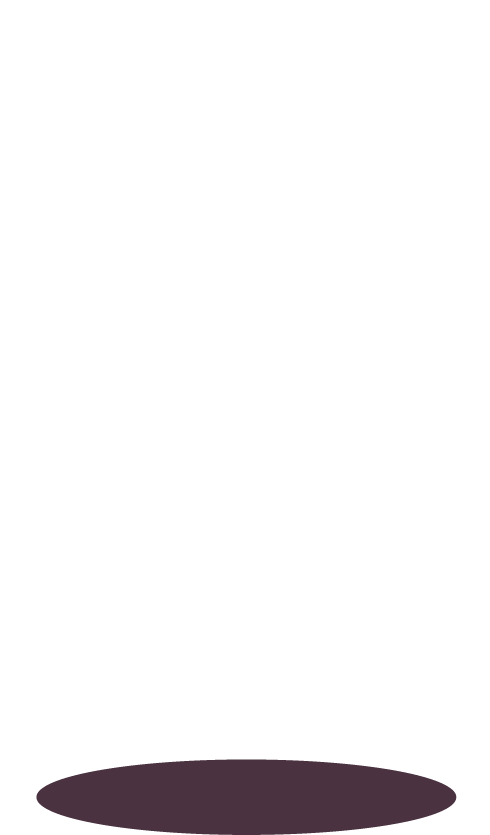 Resume once you’re finished
Credit: Widgit Symbols © - Widgit Software 2002-2020
4)
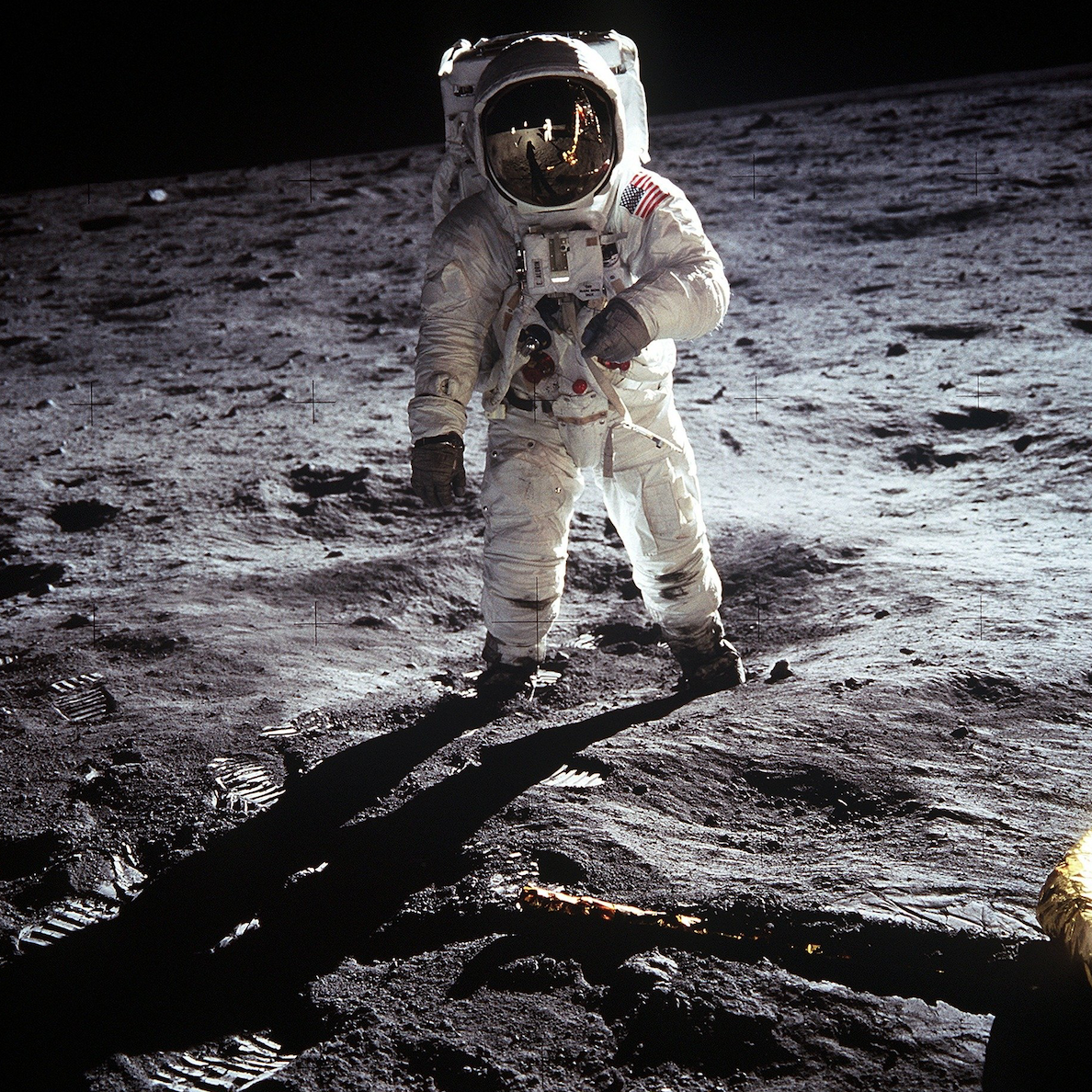 Apollo 11
1969
First people on the moon
Image from Pixabay.
‹#›
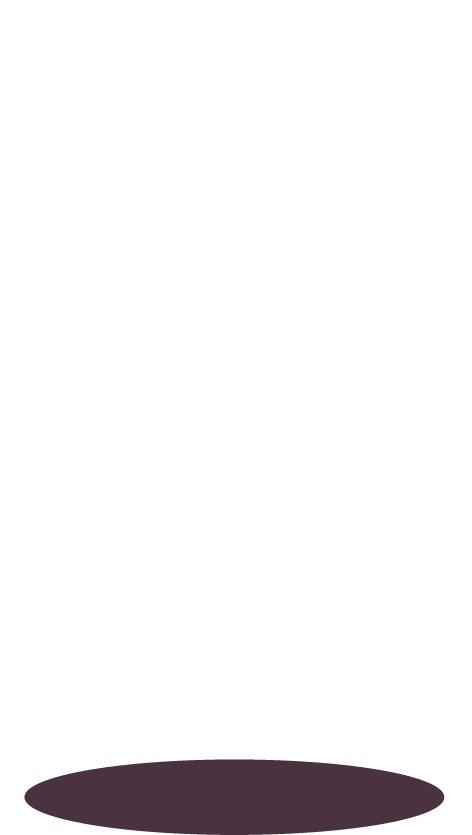 Pause the video to complete your task
When did the first people walk on the moon?
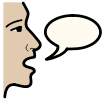 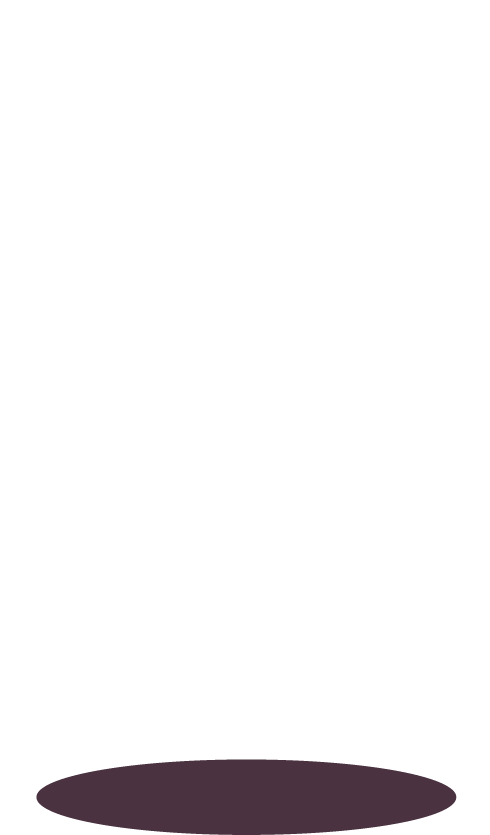 Resume once you’re finished
Credit: Widgit Symbols © - Widgit Software 2002-2020
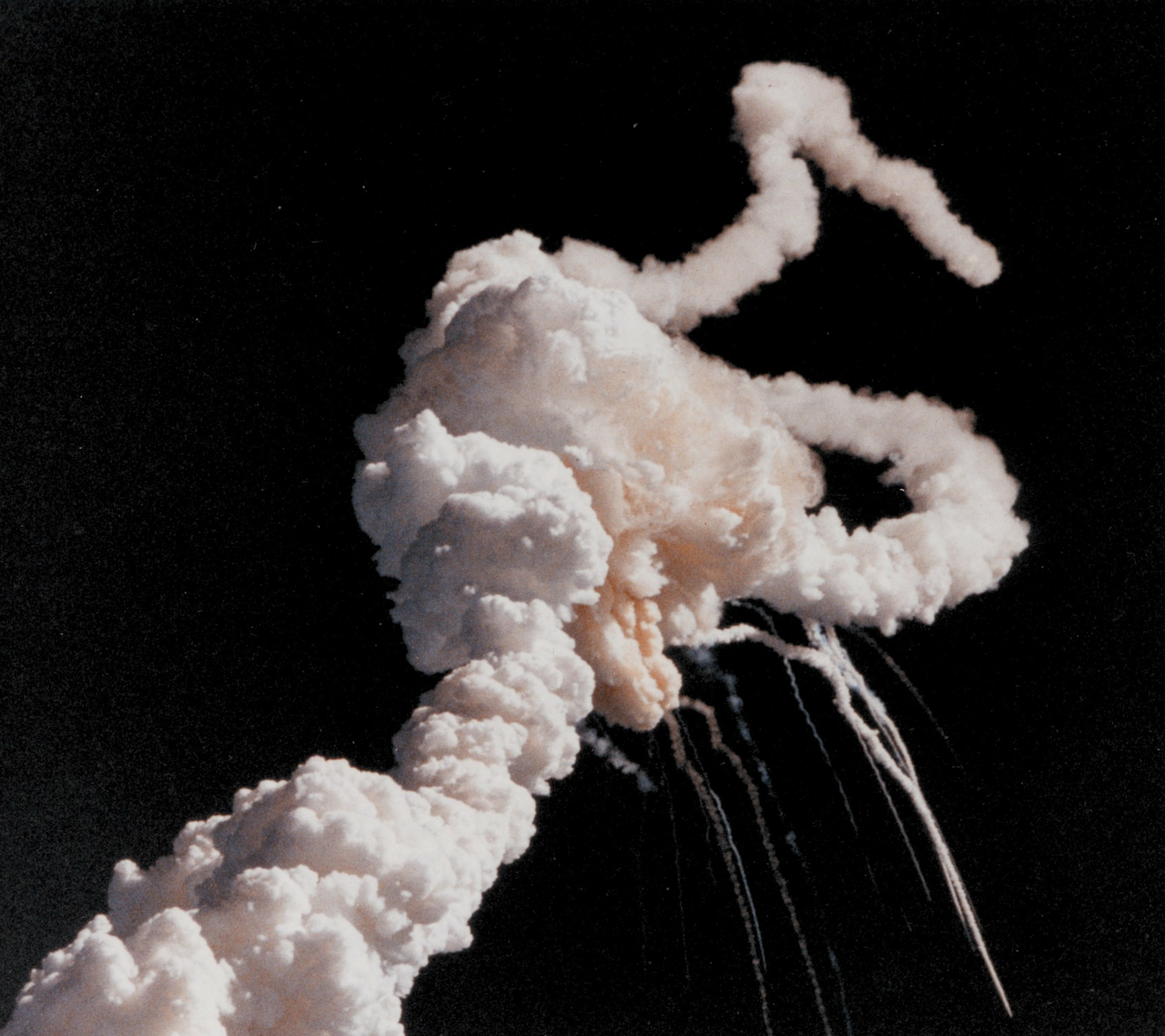 5)
Apollo 13
Explosion!
“Houston, we’ve had a problem.”
Image from Pixabay.
‹#›
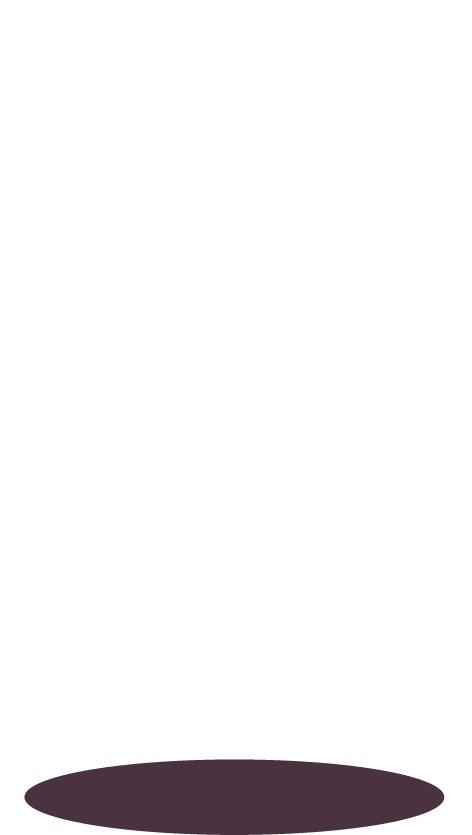 Pause the video to complete your task
What was the problem with the Apollo 13 mission?
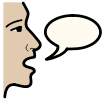 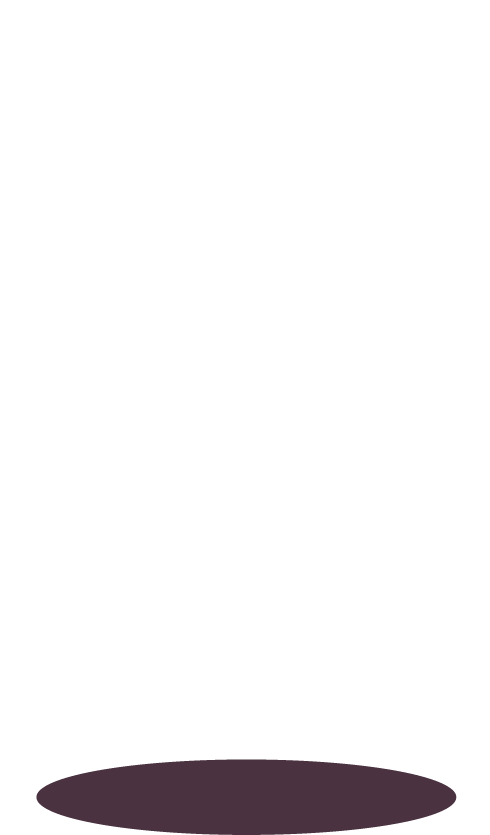 Resume once you’re finished
Credit: Widgit Symbols © - Widgit Software 2002-2020
6)
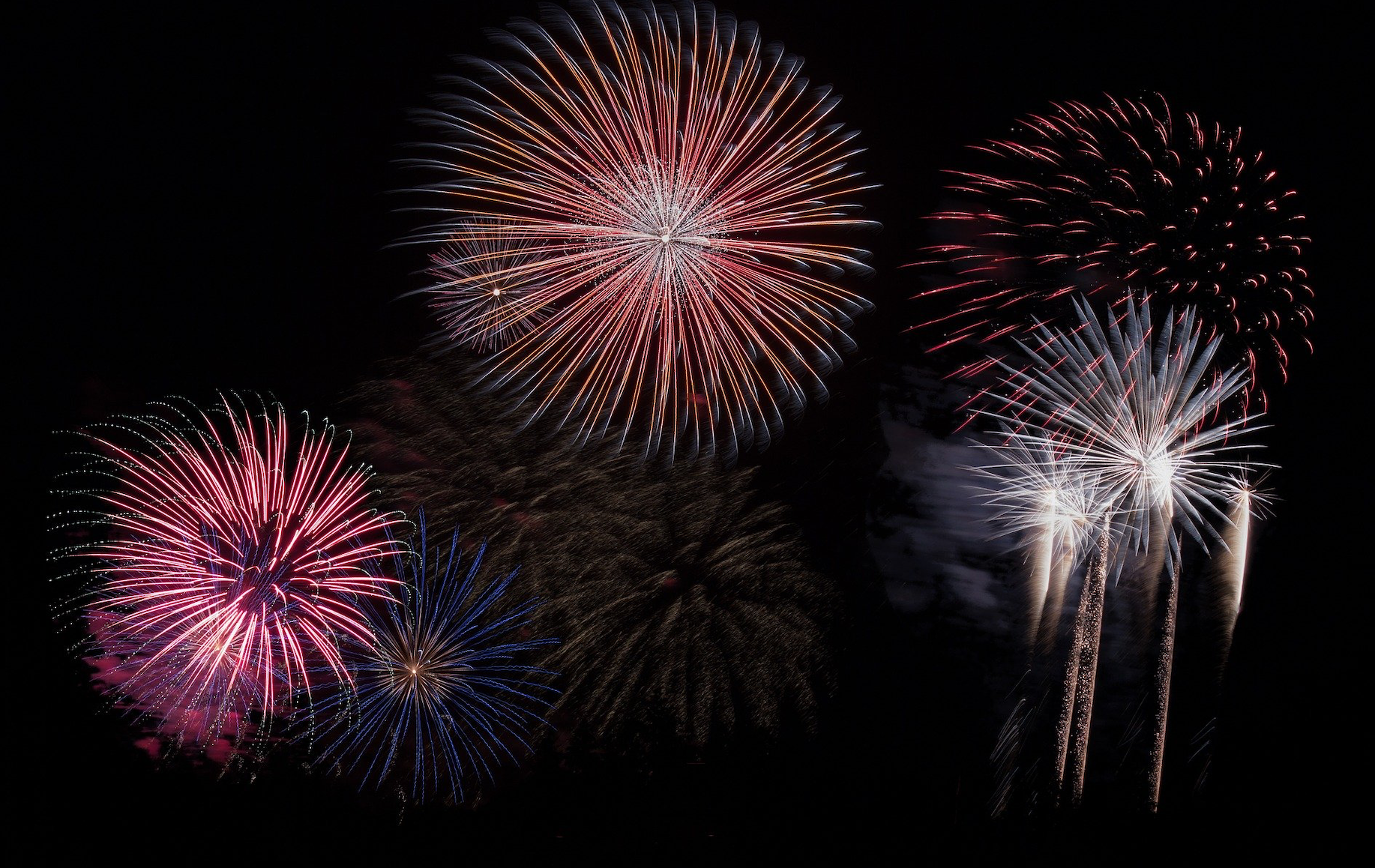 Calculated flight path
Made it home safely!
Image from Pixabay.
‹#›
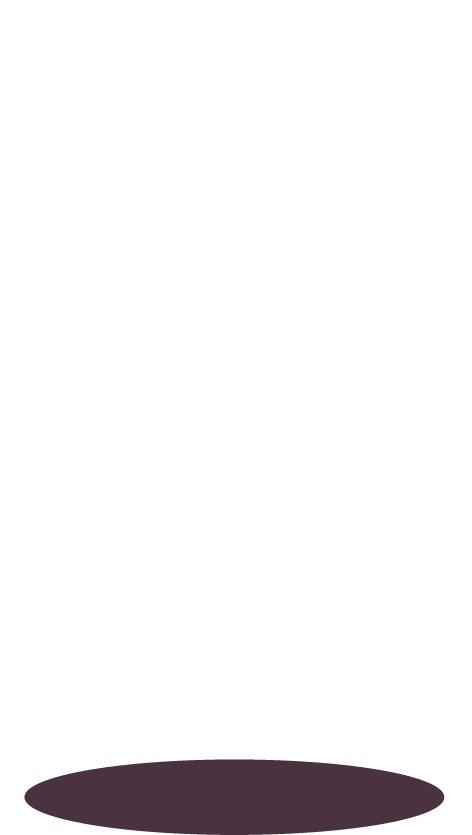 Pause the video to complete your task
How did Katherine save the day?
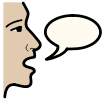 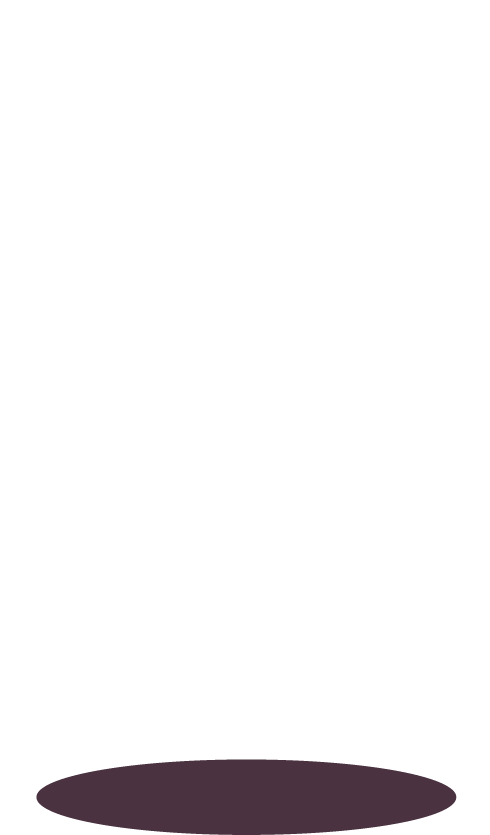 Resume once you’re finished
Credit: Widgit Symbols © - Widgit Software 2002-2020
Mapping the story
‹#›
Can you draw a picture to help you remember each part of the story?
Telling the story
‹#›
Can you use your story map to tell the story?
Great job today!
‹#›
Share your work with Oak National

If you'd like to, please ask your parent or carer to share your work on Instagram, Facebook or Twitter tagging @OakNational and #LearnwithOak

You can also tag @Teach_STEMinism
End of lesson quiz
‹#›
References
Slide 2, 3, 4, 9, 11, 13, 15, 17, 19, 25 - Widgit Symbols © - Widgit Software 2002-2020
‹#›